Scientific poster template created by Enformation
Insert text here Insert text here Insert text here Insert text here Insert text here Insert text here Insert text here Insert text here Insert text here Insert text here Insert text here Insert text here Insert text here
To visualize the results of your data analysis, use graphs.
10%
20%
30%
40%
70


60


50


40


30


20


10
A
E
F
D
3
B
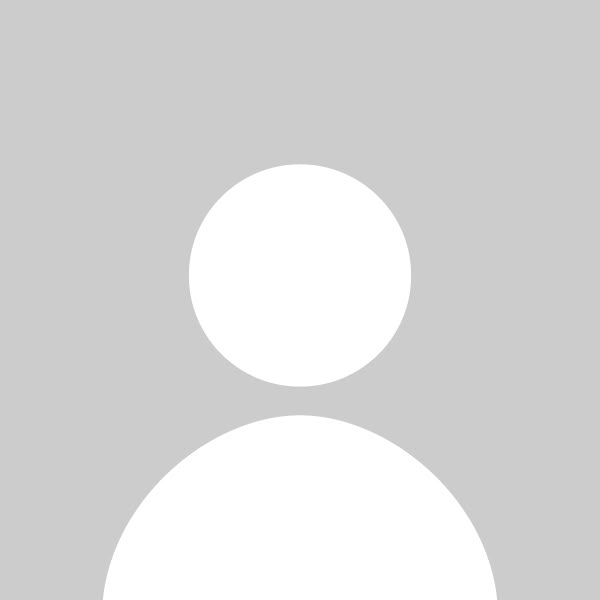 ALLS15 CONFERENCE POSTER TEMPLATE
INTRODUCTION
Insert text here, Insert text here, Insert text here Insert text here Insert text here Insert text here Insert text here Insert text here Insert text here
AUTHOR
OBJECTIVE
Insert text here, Insert text here, Insert text here Insert text here Insert text here Insert text here Insert text here Insert text here  Insert text here
Insert text here, Insert text here, Insert text here Insert text here Insert text here Insert text here Insert text here Insert text here Insert text here
ANALYSIS
Insert text here, Insert text here, Insert text here Insert text here Insert text here Insert text here Insert text here Insert text here Insert text here
AFFILIATION
Insert text here, Insert text here, Insert text here Insert text here Insert text here Insert text here Insert text here Insert text here  Insert text here
RESULTS
Insert text here, Insert text here, Insert text here Insert text here Insert text here Insert text here Insert text here Insert text here Insert text here
CONCLUSIONS
Insert text here, Insert text here, Insert text here Insert text here Insert text here Insert text here Insert text here Insert text here Insert text here
Insert text here, Insert text here, Insert text here Insert text here Insert text here Insert text here Insert text here Insert text here Insert text here
Romanian International Conference for Education and Research 15th edition, 05th June 2025 at "Alexandru Ioan Cuza" University of Iași, Faculty of Law - Amfiteatrul I.1. "Paul Demetrescu", Bulevardul Carol I nr. 11, Iași